Презентация на тему «Уроки французского»
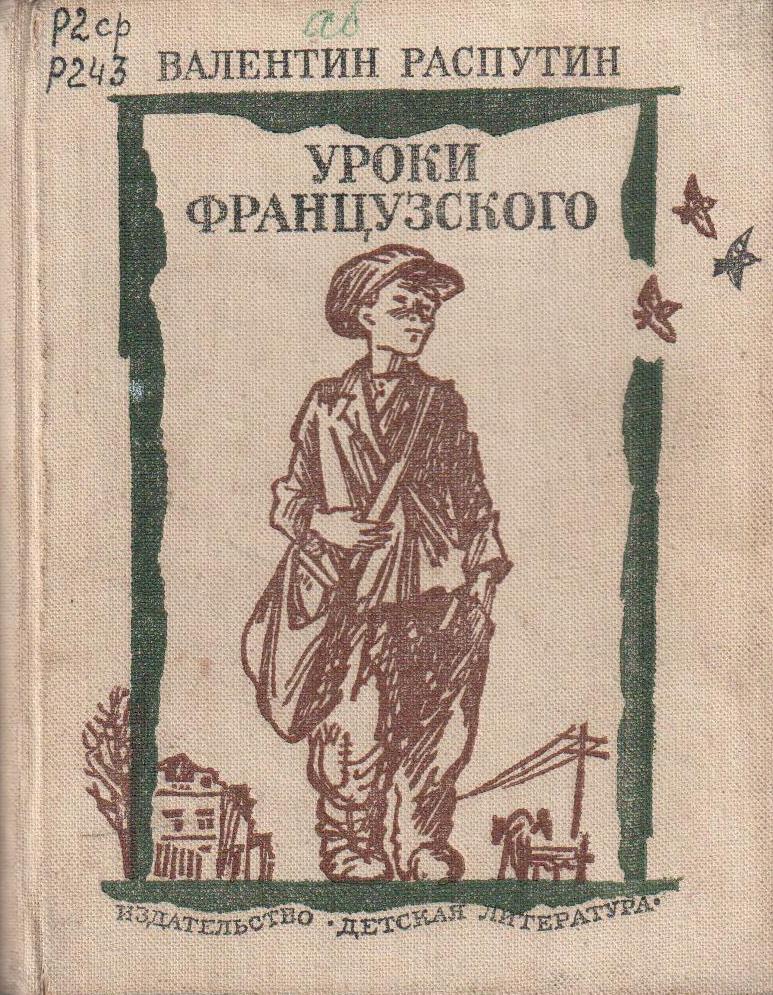 Подготовила ученица
6Б класса 
МБУ СОШ №8 
Гаврилова
Екатерина
Задачи.
Познакомить учащихся с биографией писателя.
Развивать умение анализировать художественные произведение.
Вспомнить произведение и ответить на вопросы.
Биография писателя.
Валентин Григорьевич Распутин родился 15 марта 1937 года в крестьянской семье, в селе Усть-Уда Иркутской области. После окончания школы он поступил в Иркутский государственный университет на историко-филологический факультет, работал в молодежной газете внештатным корреспондентом. После окончания университета он продолжил работу в газетах Иркутска и Красноярска. Писал очерки и рассказы.
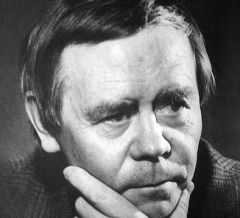 . С 1967 года Валентин Распутин является членом Союза писателей. В том же году в Красноярске увидела свет его первая книга рассказов – «Человек с того света». Лучшие произведения Распутина были написаны в 1970-1980-х годах: «Уроки французского», «Живи и помни», «Прощание с Матёрой», «Век живи – век люби», «Пожар». Семь его произведений, в том числе «Уроки французского» и «Живи и помни» были экранизированы.
О произведении.
Герой произведения – одиннадцатилетний мальчик, который жил и учился в деревне. Его считали «башковитым» , потому что он был грамотным, а также к нему часто приходили с облигациями: считалось, что у него счастливый глаз. Но в деревне, где жил наш герой, была только начальная школа и поэтому, чтобы продолжить учиться, ему пришлось уехать в райцентр. В это тяжёлое послевоенное время, в период разрухи и голода, его мать наперекор всем несчастьям собрала и отправила сына учиться. В городе он чувствовал голод еще сильнее, потому что в сельской местности легче добыть себе еду, а в городе все нужно покупать. Мальчику пришлось жить у тети Нади. Он страдал малокровием, поэтому каждый день покупал на рубль стакан молока. В школе он учился хорошо, на одни пятёрки, кроме французского языка, ему не давалось произношение. Лидия Михайловна, учительница французского, слушая его, бессильно морщилась и закрывала глаза. Однажды наш герой узнает, что можно заработать деньги, играя в «чику» , и он начинает играть в эту игру с другими мальчиками. Однако он не позволял себе сильно увлекаться игрой и уходил, как только выигрывал рубль. Но в один день остальные ребята не дали ему уйти с рублем, а заставили играть дальше. Вадик, лучший игрок в «чику» , спровоцировал драку. На следующий день несчастный деревенский мальчик приходит в школу весь избитый и Лидии Михайловне рассказывают, что случилось.
Когда учительница узнала, что мальчик играет на деньги, то вызвала его на разговор, думая, что деньги он тратит на конфеты, а на самом деле он покупал молоко для лечения. У неё сразу изменилось к нему отношение, и она решила заниматься с ним французским отдельно. Учительница приглашала его к себе домой, угощала ужином, но мальчик не ел из гордости и стеснения. Лидия Михайловна, довольно обеспеченная женщина, очень сочувствовала парню и хотела хоть немного окружить его вниманием и заботой, зная, что он голодает. Но он не принимал помощи доброй учительницы. Она пыталась прислать ему посылку с едой, но он отдал ее обратно. Тогда Лидия Михайловна, чтобы дать мальчику шанс иметь деньги, придумывает игру в «замеряшки» . А он, думая, что такой способ будет «честным» , соглашается и выигрывает. Директор школы посчитал игру с учеником преступлением, совращением, но так и не разобрался по существу, что заставило учительницу на это. Женщина уезжает к себе на Кубань, но она не забыла мальчика и прислала ему посылку с продуктами и даже с яблоками, которые мальчик никогда не пробовал, а видел только на картинках. Лидия Михайловна – добрый и бескорыстный человек. Даже, лишившись работы, она ни в чем не винит мальчика и не забывает о нем.
Творческое задание.
1.Когда происходят события описываемые в рассказе?
2.Для чего мальчик игран с мальчишкам в «чику»?
3.Почему Лидия Михайловна уехала к себе домой на Кубань?
4.Что мальчик некогда не видел в живую лишь на картинках ?
5.Сколько яблок прислала Лидия Михайловна мальчику в посылке ?
6.Какой болезнью болел мальчик?
7.Почему же мы так же, как и перед родителями, всякий раз чувствуем свою вину перед учителями?